ALTAS HABILIDADES/SUPERDOTAÇÃO
De acordo com a Organização Mundial da Saúde (OMS), cerca de 8% da população mundial tem altas habilidades. Desses, cerca de 10 milhões estão no Brasil.
O Brasil tem 19.699 alunos com superdotação ou altas habilidades matriculados na educação básica em todo país, segundo dados do último Censo Escolar  do Ministério da Educação. O número representa apenas 0,04% dos mais de 48 milhões de alunos matriculados nesta fase escolar. 
Núcleo De Atividades De Altas Habilidades - Superdotacão – Naah/S


                                                                                                                                       NAPNE - Jaguaribe
O CONCEITO BASE
“ A superdotação consiste em uma interação entre três conglomerados básicos de traços humanos: habilidades gerais acima da média; altos níveis de compromisso com as tarefas que assume; altos níveis de criatividade.”                                    
                                                                               (RENZULLI, 1978)
Joseph S. Renzulli é professor de Psicologia Escolar na Universidade de Connecticut, na qual ele também é diretor do National Research Center on the Gifted and Talented (Centro Nacional de Pesquisas sobre Superdotados e Talentosos)
A teoria base para o Brasil e o mundo
A habilidade acima da média é representada pelo raciocínio verbal e numérico, pelas relações espaciais, pela memória e pela fluência do vocabulário.
O envolvimento com a tarefa é a energia que uma pessoa coloca para realizar uma ação em relação a uma determinada tarefa ou área específica, comumente associada à perseverança, à paciência, ao grande esforço, à dedicação, à autoconfiança e à crença na própria capacidade para executar um trabalho importante.
A criatividade refere-se à originalidade de pensamento; à fluência; à flexibilidade; à capacidade de deixar de lado convenções e procedimentos estabelecidos, à abertura a experiências, ao novo e ao diferente, dentre outros aspectos.
A concepção de AH/SD proposta por Joseph Renzulli que está sintonizada com a concepção de inteligência de Gardner é uma das mais citadas no mundo todo.
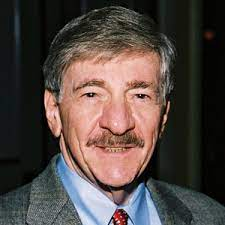 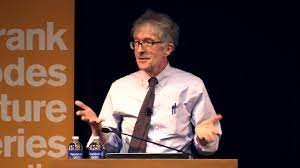 A Secretaria de Educação Especial e o Conceito adotado
A Política Nacional de Educação Especial (1994) define como Altas Habilidades/ Superdotados ou Talentosos os educandos que apresentarem notável desempenho e elevada potencialidade em qualquer dos seguintes aspectos, isolados ou combinados: capacidade intelectual geral; aptidão acadêmica específica; pensamento criativo ou produtivo; capacidade de liderança; talento especial para artes e capacidade psicomotora.
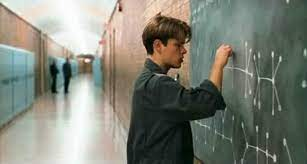 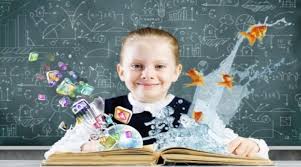 O que garante a LDB
Art. 59.  Os sistemas de ensino assegurarão aos educandos com deficiência, transtornos globais do desenvolvimento e altas habilidades ou superdotação:          (Redação dada pela Lei nº 12.796, de 2013)
I - currículos, métodos, técnicas, recursos educativos e organização específicos, para atender às suas necessidades;
II - terminalidade específica para aqueles que não puderem atingir o nível exigido para a conclusão do ensino fundamental, em virtude de suas deficiências, e aceleração para concluir em menor tempo o programa escolar para os superdotados;
III - professores com especialização adequada em nível médio ou superior, para atendimento especializado, bem como professores do ensino regular capacitados para a integração desses educandos nas classes comuns;
IV - educação especial para o trabalho, visando a sua efetiva integração na vida em sociedade, inclusive condições adequadas para os que não revelarem capacidade de inserção no trabalho competitivo, mediante articulação com os órgãos oficiais afins,; bem como para aqueles que apresentam uma habilidade superior nas áreas artística, intelectual ou psicomotora
V - acesso igualitário aos benefícios dos programas sociais suplementares disponíveis para o respectivo nível do ensino regular.
Art. 59-A.  O poder público deverá instituir cadastro nacional de alunos com altas habilidades ou superdotação matriculados na educação básica e na educação superior, a fim de fomentar a execução de políticas públicas destinadas ao desenvolvimento pleno das potencialidades desse alunado.         (Incluído pela Lei nº 13.234, de 2015)
Parágrafo único.  A identificação precoce de alunos com altas habilidades ou superdotação, os critérios e procedimentos para inclusão no cadastro referido no caput deste artigo, as entidades responsáveis pelo cadastramento, os mecanismos de acesso aos dados do cadastro e as políticas de desenvolvimento das potencialidades do alunado de que trata o caput serão definidos em regulamento.
Indicadores de Altas Habilidades/Superdotação
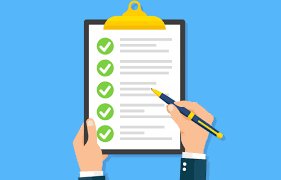 Habilidade acima da média
Comprometimento com a tarefa
Criatividade
Indicadores de habilidade acima da média:
Tem uma memória muito destacada (especialmente em assuntos que lhe interessam, comparado a outras pessoas de sua idade); 
Tem capacidade de generalização destacada;
 Aprende fácil e rapidamente coisas que lhe interessam e as aplica a outras áreas;
 Apresenta um vocabulário muito mais avançado e rico que seus colegas ou demais pessoas da sua idade;
Possui muitas informações sobre os temas que são de seu interesse;
Tem um raciocínio lógico-matemático muito desenvolvido (não só na matemática);
Destaca-se nas atividades de seu interesse;
Tem uma capacidade analítica e indutiva muito desenvolvida; 
Adapta-se facilmente a situações novas ou as modifica;
Possui um pensamento abstrato muito desenvolvido.
Indicadores de comprometimento com a tarefa
Tem sua própria organização;
É persistente nas atividades que lhe interessam e busca concluir as tarefas; 
É muito seguro e, às vezes, teimoso, em suas convicções;
 Insiste em buscar soluções para os problemas; 
Dedica muito mais tempo e energia a algum tema ou atividade que gosta ou que lhe interessa; 
Sabe distinguir as consequências e os efeitos de ações;
É muito exigente e crítico consigo mesmo, e nunca fica satisfeito com o que faz;
Treina por conta própria para aprimorar sua técnica;
Consegue prever as etapas e os detalhes para realizar uma atividade; 
Sabe identificar as áreas de dificuldade que podem surgir em uma atividade;
Deixa de fazer outras coisas para envolver-se numa atividade que lhe interessa;
É interessado e eficiente na organização de tarefas;
Não precisa de muito estímulo para terminar um trabalho que lhe interessa;
Sabe estabelecer prioridades com facilidade;
Indicadores de criatividade
É extremamente curioso; 
Tem muitas ideias, soluções e respostas incomuns, diferentes e inteligentes;
 É inconformista e não se importa em ser diferente;
 Gosta de arriscar-se e de enfrentar desafios; 
Faz perguntas provocativas (perguntas difíceis, que exploram outras dimensões não percebidas, que expressam crítica, inquietude intelectual); 
Gosta de criticar construtivamente e não aceita autoritarismo sem criticá-lo; 
Sabe compreender ideias diferentes das suas; 
As ideias que propõe são vistas como diferentes ou esquisitas pelos demais; 
É muito imaginativo e inventivo;
 É questionador quando algum adulto fala algo com o qual não concorda; 
Descobre novos e diferentes caminhos para a solução de problemas; 
Fica chateado quando tem que repetir um exercício/uma tarefa de algo que já sabe; 
Não é muito adepto a cumprir regras, especialmente quando as considera injustas ou sem sentido.
Aspectos Socioemocionais
Investem uma quantidade significativa de energia emocional naquilo que fazem;
 Apresentam preocupação moral em idades precoces;
 Necessitam de professores sensíveis aos seus intensos sentimentos de frustração, paixão, entusiasmo, raiva e desespero;
Precisam de apoio dos adultos para persistirem em suas tarefas ou para canalizar suas energias de forma mais eficiente;
Demonstra perseverança nas atividades motivadoras a ele;
Apresenta grande necessidade de estimulação mental; 
Apresenta grande intensidade emocional; 
Tem paixão em aprender; 
Revela intenso perfeccionismo.
Alguns aspectos socioemocionais que podem dificultar a identificação dos estudantes com AH/SD.
Alunos que podem trabalhar intensamente em uma área ou matéria, negligenciando o dever de casa e trabalho de sala de aula em outras áreas ou matérias;
Alunos que podem usar seu vocabulário avançado como retaliação contra aqueles não são tão bem-dotados verbalmente.
Alunos que podem não gostar ou se ressentir de ter que trabalhar com colegas que não apresentam habilidades igualmente superiores, podendo verbalizar ou apresentar sua insatisfação por meio de altos suspiros.
Alunos que possuem vasto conhecimento de muitos tópicos, e podem corrigir colegas e adultos quando percebem que estão dando informações incorretas. 
Alunos que podem usar seu senso de humor avançado e sagacidade para intimidar, manipular e humilhar os outros.
Identificando necessidades educacionais específicas
Cada indivíduo é peculiar
Existem outras características a serem estudadas individualmente e conhecidas em suas peculiaridades e especificidades.
A família e a escola devem se unir para avaliar individual e cuidadosamente, a cada criança.
Pais, professores e profissionais de áreas especializadas devem trabalhar cooperativamente.
Psicólogos podem dar sua contribuição por meio da aplicação de testes padronizados que permitem a identificação dos níveis que compõem a produção cognitiva do aluno.
Os pais podem contribuir com dados obtidos por meio de observações das expressões e potencialidades da criança nos ambientes doméstico e social
Os professores e demais educadores envolvidos, por sua vez, também contribuem com dados levantados através da observação do processo de aprendizagem do aluno, de sua participação nas atividades da sala de aula, bem como nas diferentes atividades do cotidiano escolar.
Como identificar os alunos com AH/SD
Produções e 
Notas notas
Inventários
Auto Indicação
Avaliação do Professor
Outros Professores
Família
Contexto Escolar
Colegas
Mitos e Verdades sobre Altas Habilidades e Superdotação
1 - A superdotação é um fenômeno raro.
MITO. Ocorre em cerca de 5 % da população. Uma a cada 20 pessoas é superdotada. Muitas dessas escondidas por aí, sem que ninguém saiba de sua habilidade especial.
2 - Existem superdotados de ambos os sexos e todas as classes sociais.
VERDADE. A superdotação é um fenômeno democrático. Ocorre em todas as culturas, épocas, etnias, sexos e classes sociais.
3 - As pessoas superdotadas têm elevado Q.I.
MITO. Os testes de Q.I. são limitados na captura dos superdotados, pois avaliam apenas alguns aspectos da cognição e habilidades mentais humanas.
4 - Superdotados são sempre bons alunos.
MITO. Alguns são excelentes alunos, outros medianos, outros ruins.
5 - "Superdotado" e "gênio" são coisas diferentes.
VERDADE. Superdotado é quem tem uma capacidade específica ou múltipla superior, já o gênio é aquele que conseguiu dar uma contribuição grandiosa para a humanidade.
6 - A grande maioria deles tem um futuro brilhante.
MITO. O que chamamos de "futuro brilhante" é fruto de muitas variáveis, não só de uma capacidade mental acima da média. 
7 - Superdotados podem ser muito ruins em determinadas atividades intelectuais.
VERDADE. A superdotação exige algum aspecto acima da média, não precisam ser todos. Em alguns casos a pessoa pode ser brilhante em alguma coisa e péssima em outras.
8 - O cérebro deles é maior.
MITO. O tamanho do cérebro não tem, de modo geral, relação direta com o grau de inteligência. 
9 - Podemos identificar um superdotado antes da fase escolar.
VERDADE. Crianças intelectualmente superdotadas mostram muito interesse e curiosidade. Desenvolvem soluções criativas e surpreendentes.
10 - A superdotação é, em grande parte, genética.
VERDADE. A inteligência é fruto do nosso código genético e de fatores ambientais, como a nutrição, ocorrência de exposições nocivas na fase de desenvolvimento, etc.
Tabela de Quociente de Inteligência
QI médio
No Brasil - 87
Portugal 95
 Argentina 96
Itália 102
 Alemanha 102
Espanha 99
França 98
Estados Unidos 98
China 100
Reino Unido 100
 Angola 68
Moçambique 64
 Japão 105 
Hong Kong e Coréia do Sul 106.
Gênio: acima de 144 pontos;
Superdotado: de 130 a 144 pontos;
Acima da média: de 115 a 129 pontos;
Média alta: de 100 a 114 pontos;
Média baixa: de 85 a 99 pontos;
Abaixo da média: de 70 a 84 pontos;
Baixo: de 55 a 69 pontos;
Deficientes ou Gênios?O que a atitude pode ter desenvolvido nessas pessoas